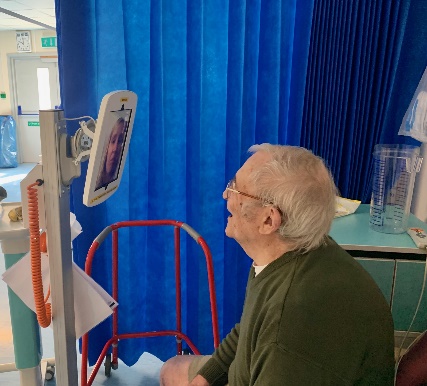 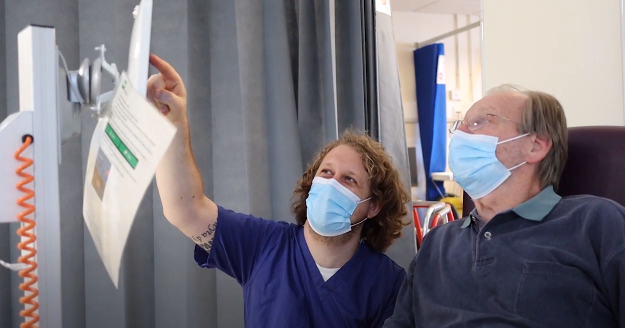 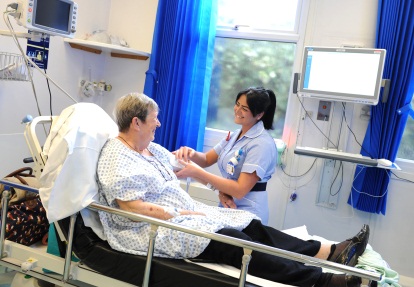 The Keeping in Touch service
Digitising patient services initiative
Keeping in Touch
Supporting evidence for HSJ
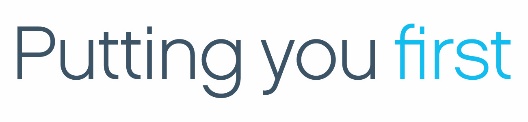 Outcome (supporting evidence)
Please find below the link to the Keeping in Touch website where relatives can request a video call with a loved one. There are also ‘How to’ PDF guides available online and a short video explaining how the service works
https://www.wsh.nhs.uk/Coronavirus/Keeping-in-touch.aspx
Value (supporting evidence)
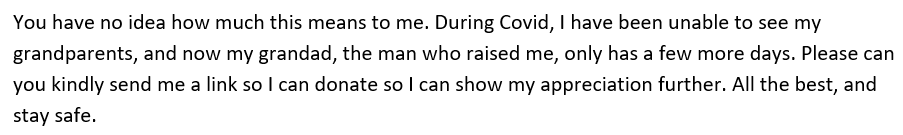 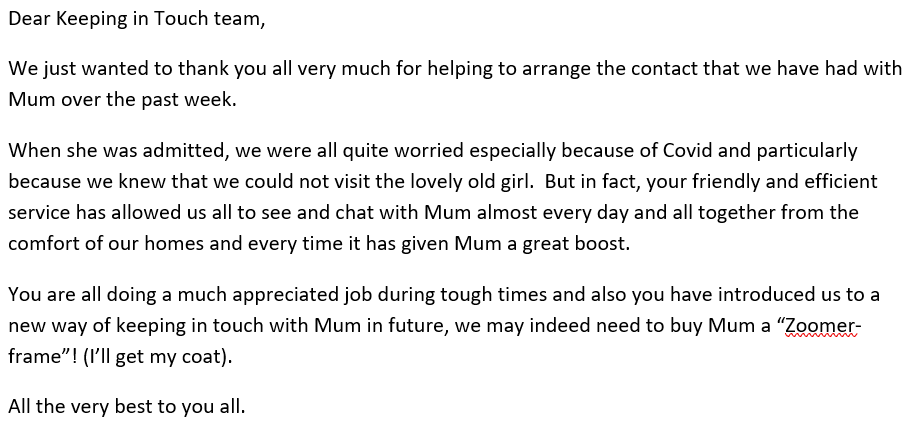 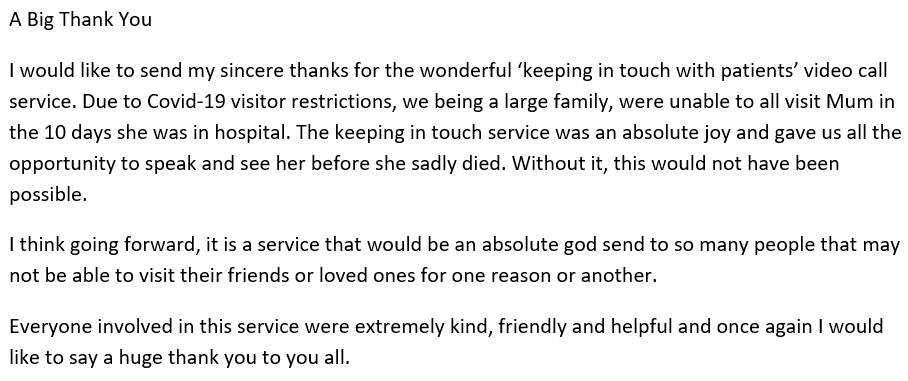 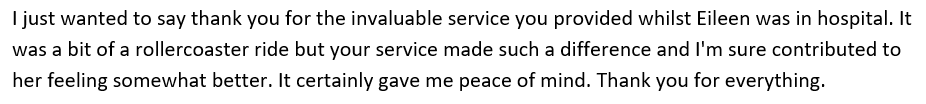 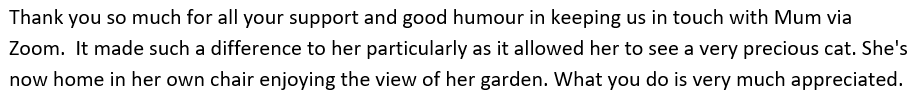 Involvement (supporting evidence)
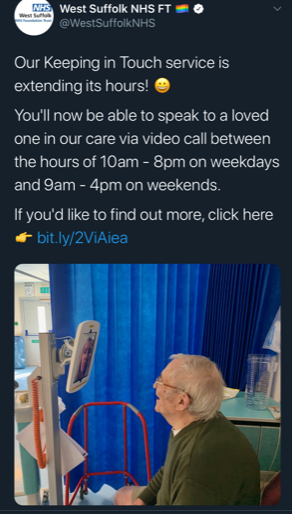 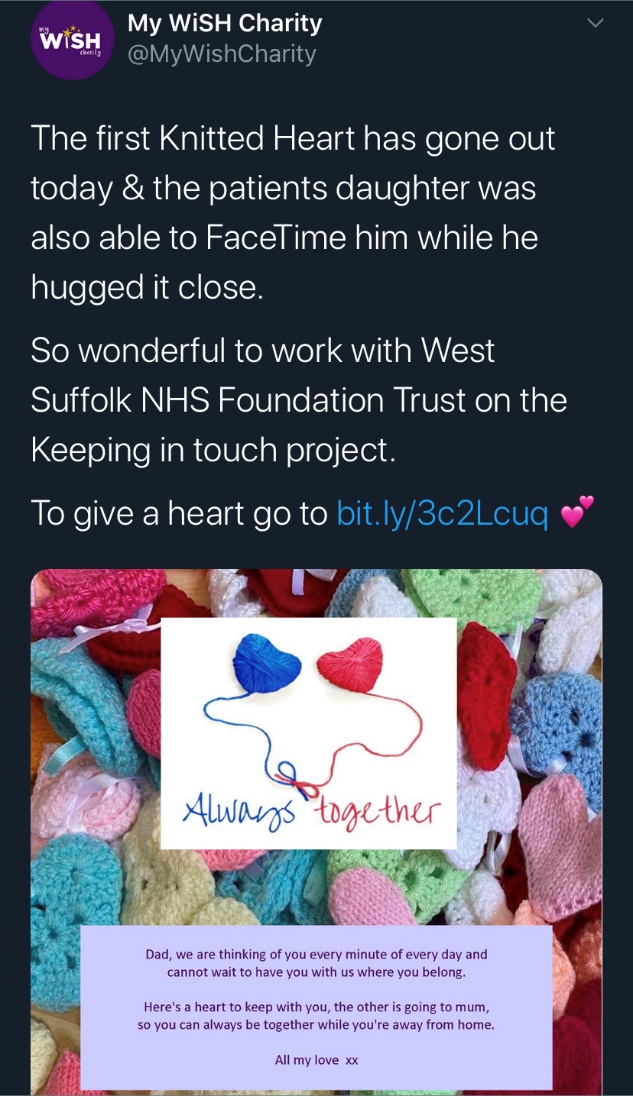 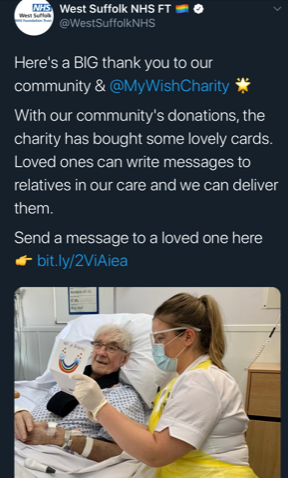